空间图形的体积
一、问题情境
上节课我们学习了几何体的表面积，一般地，面积是相对
平面图形来说的，对于空间图形需要研究它们的体积，如下图为生活中常见的几何体或容器．
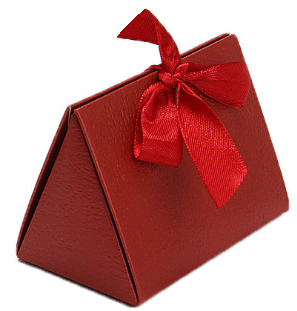 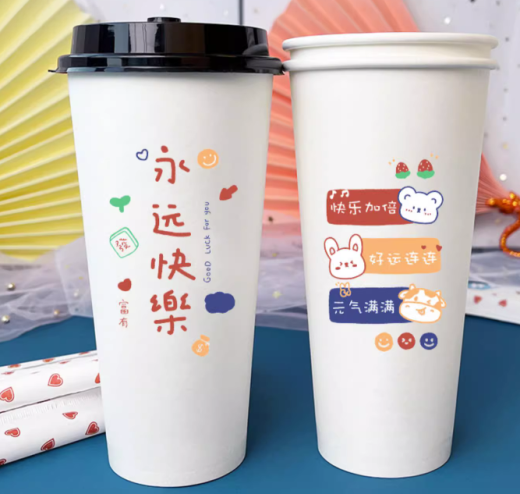 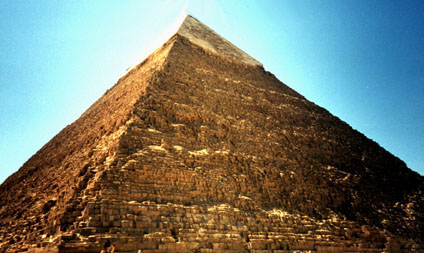 一、问题情境
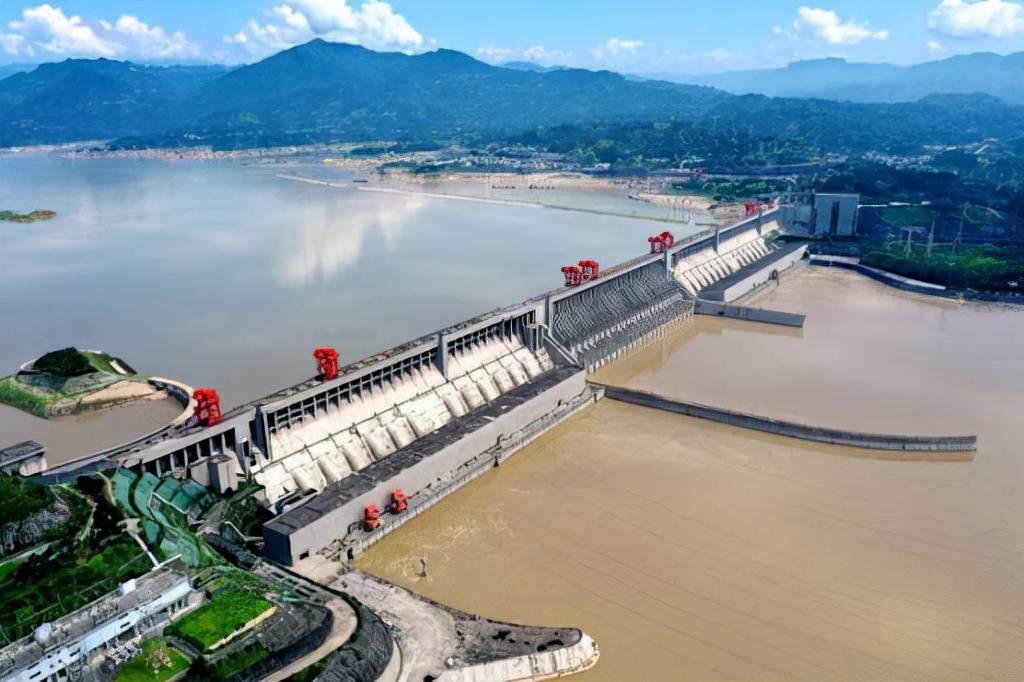 一、问题情境
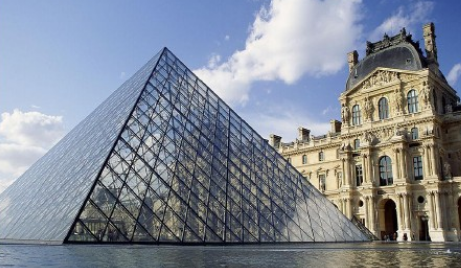 二、数学探究
【问题1】取10本放在桌面上，每本厚1cm,封面20cm2则书所占的体积大约为？
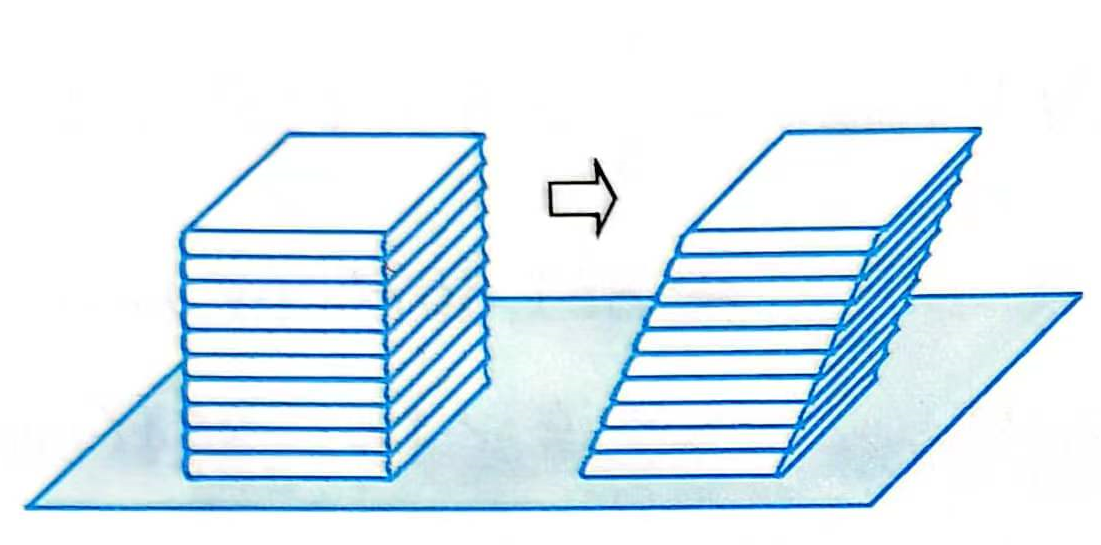 【问题2】改变这10本书的位置，观察改变前后的体积是否发生变化？
数学文化——祖暅原理
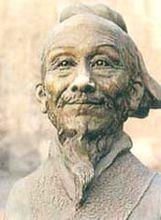 祖暅, 祖冲之之子，我国齐梁时代的数学家，他不仅首次提出这一原理，还成功地将其应用于球体积的推算.祖暅原理在西方文献中称为“卡瓦列利原理”，它在1635年由意大利数学家卡瓦列利提出，对微积分的建立有重要影响.
祖暅原理：
   “幂势既同，则积不容异”
水平截面
高
体积
两等高的几何体若在所有等高处的水平截面的面积相等，则这两个几何体的体积相等．
【问题3】想一想，祖暅原理能帮我们解决什么问题？
二、数学探究
【问题4】等底面积，等高的柱体的体积有何关系？
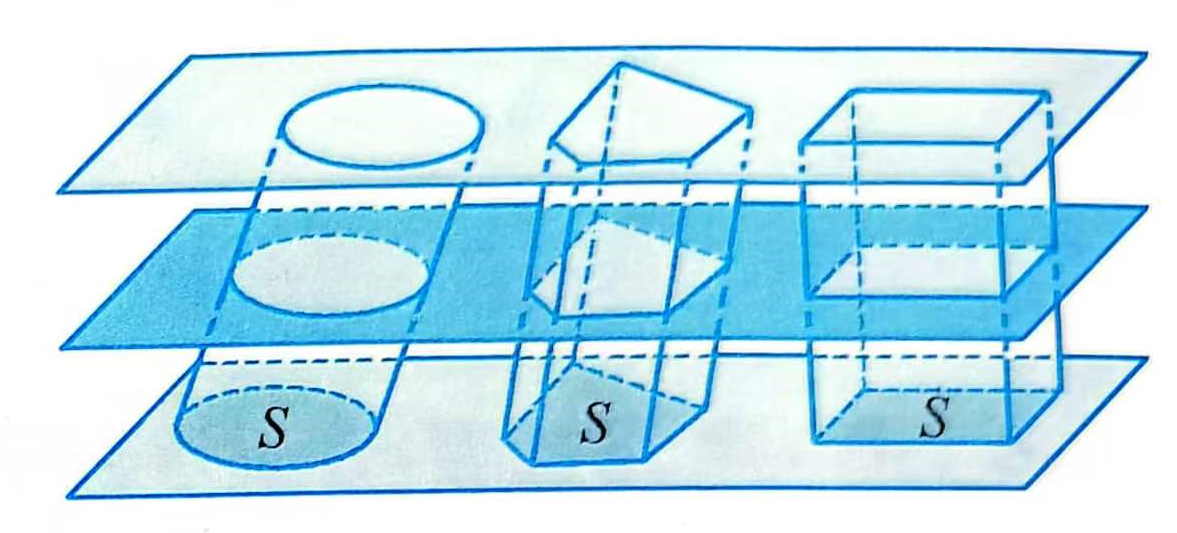 三、数学构建
1、柱体的体积公式：
四、数学应用
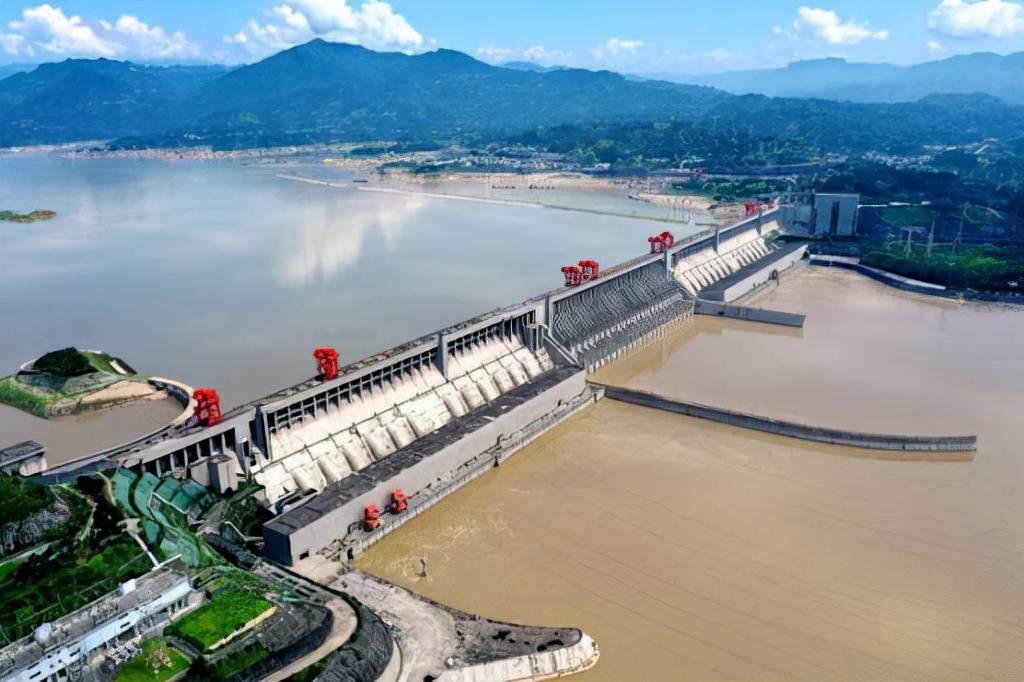 二、数学探究
【问题5】我们解决了柱体的体积问题，下面该研究什么几何体的体积了？
【问题6】关于锥体，你们是否已经掌握了某一类锥体的体积公式了？怎么得来的？
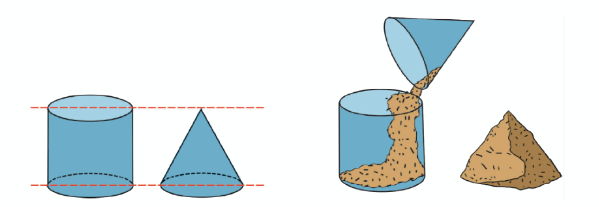 【问题7】实验很直观，但不可避免有误差.如何证明你的实验结果正确与否呢？
二、数学探究
【问题8】将一个三棱柱按如图所示分解成三个三棱锥，那么这三个小三棱锥的体积有什么关系？
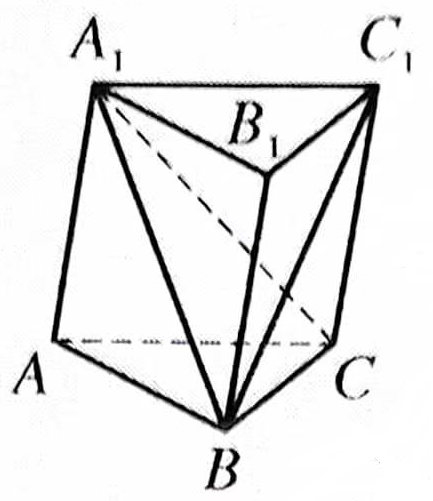 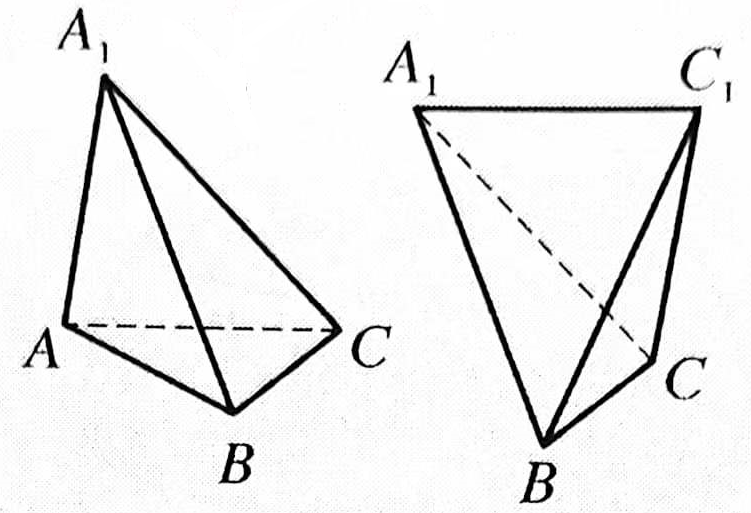 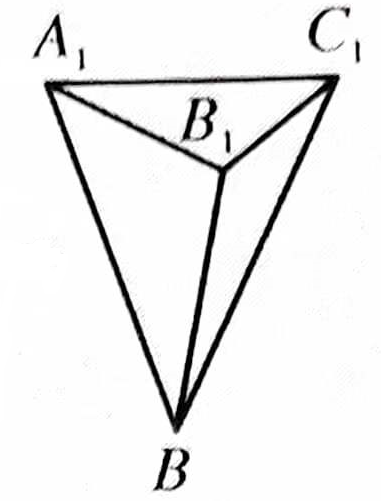 分割
【问题9】每个小三棱锥与三棱柱的体积有什么关系？
一般的锥体的体积如何求？
二、数学探究
【问题10】等底面积，等高的锥体的体积有何关系?
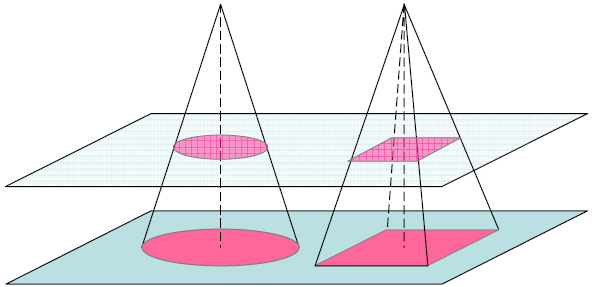 h
由祖暅原理知等底面积等高的锥体体积相等
三、数学构建
2、锥体的体积公式：
四、数学应用
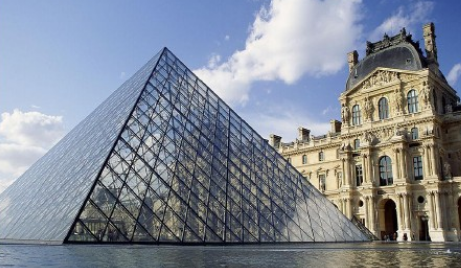 二、数学探究
【问题11】台体与锥体有什么关系？你能否利用锥体的体积公式，推导出台体的体积公式呢？
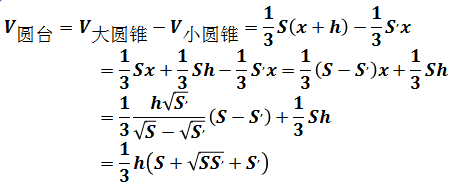 三、数学构建
3、台体的体积公式：
四、数学应用
归纳总结
Sh
三、数学构建
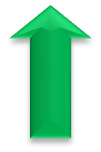 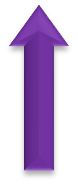 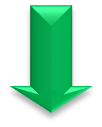 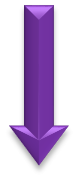 【问题12】柱、锥、台体积的公式有何关系？
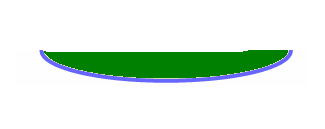 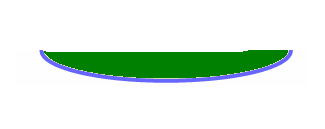 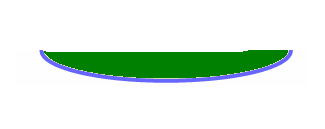 五、课堂小结
祖暅原理
1.一个原理 ：
1、柱体体积公式
  2、锥体体积公式
  3、台体体积公式
2.三个公式：
1、数形结合思想
2、转化与化归思想
3、体积割补思想
3.三种思想方法：